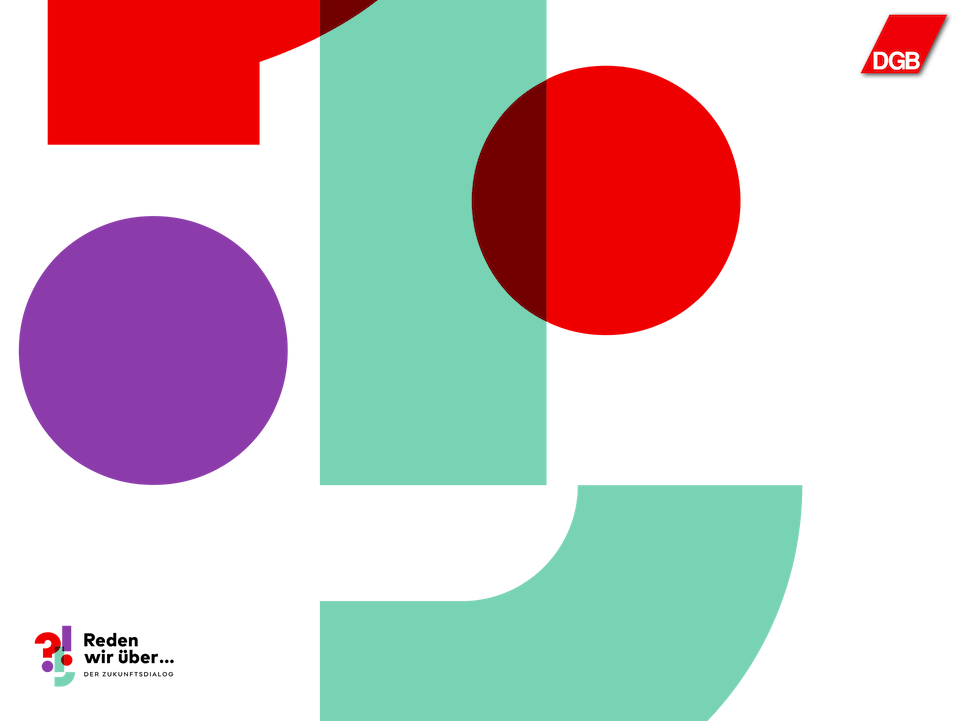 Tarifbindung & Vergabe in Karlsruhe
Karlsruhe
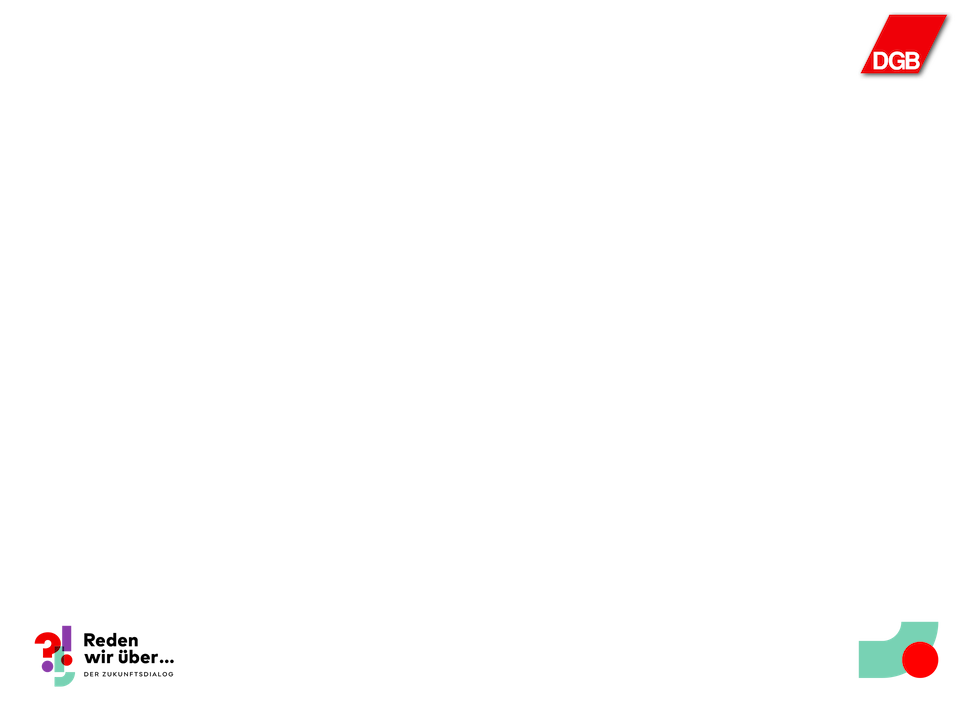 Tarifbindung und Vergabe Stadt Karlsruhe
Rahmenbedingungen
Was war notwendig
Antrag im Stadtrat
Ausblick wie weiter
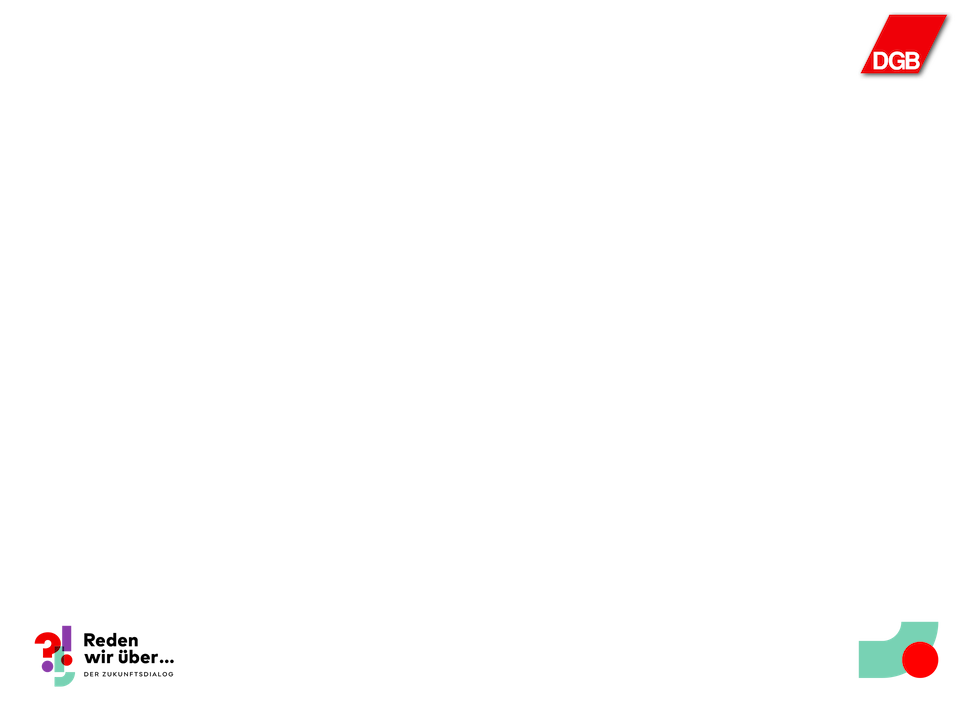 Tarifbindung und Vergabe Stadt Karlsruhe
Rahmenbedingungen:
Landestariftreue und Mindestlohngesetz BW. Beschränkt auf Bauleistungen, Dienstleistungen, kein Vergabemindestlohn, hoher Schwellenwert, Evaluierung Gesetz wirkt kaum, fast keine Kontrollen…

OB Frank Mentrup SPD, aufgeschlossene Verwaltung und Gemeinderatsfraktionen ( Grüne/SPD/Linke/KAL)

Ehrenamtlicher DGB Vorsitzender ist Personalrat der Stadt
DGB Paper „ Innovative Arbeitswelt“ Wirtschafts- & Strukturpolitik KA
DGB KA gut vernetzt n KA (OB/GR/WiFö/Wirtschaftsdezernat KA/Technologieregion, IHK/HWK, etc.)
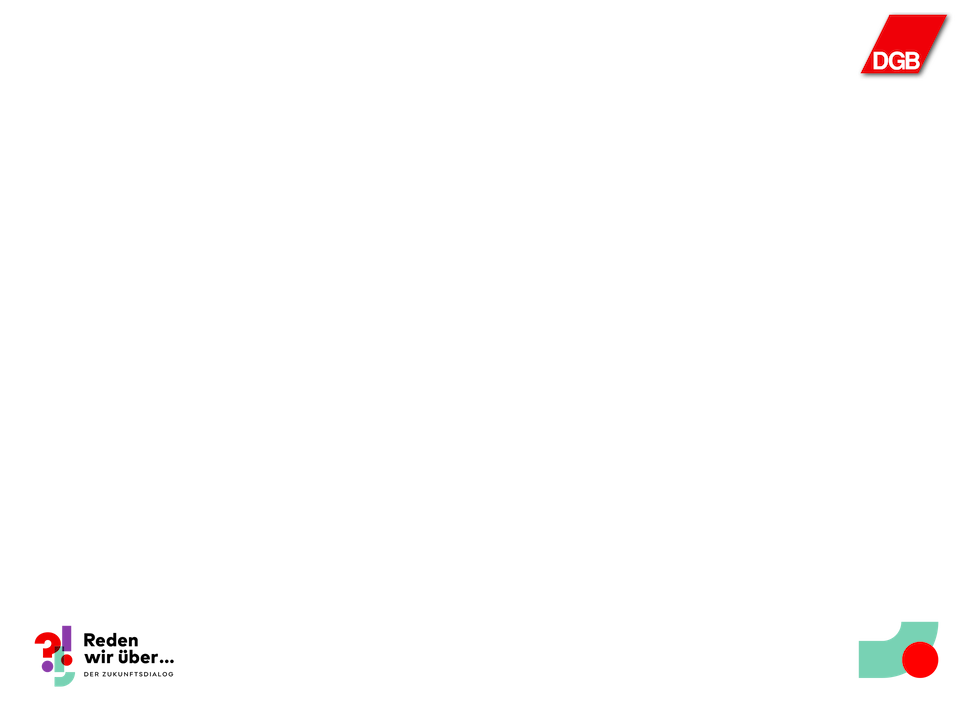 Tarifbindung und Vergabe Stadt Karlsruhe
Was war notwendig:
Ausdauer, Beharrlichkeit, langer Atem, Überzeugungsarbeit, Überzeugungsarbeit, Überzeugungsarbeit

Begonnen hat eigentlich alles mit 

2014 Vorstellung DGB Paper „Innovative Arbeitswelt“
2015 -2016 Schwerpunktziel: Kontakte und Vertrauensbasis zur Stadtverwaltung und Entscheider*innen ausbauen.  DGB ist kompetenter vertrauenswürdiger Ansprechpartner.
Unsere Themen erfolgreich platziert (Technologieregion, Stadt, Gemeinderat, AA, Kammern, Wirtschaftsdezernat….)
Seit 2017 Schwerpunkt „Gute Arbeit & öffentliche Vergabe“
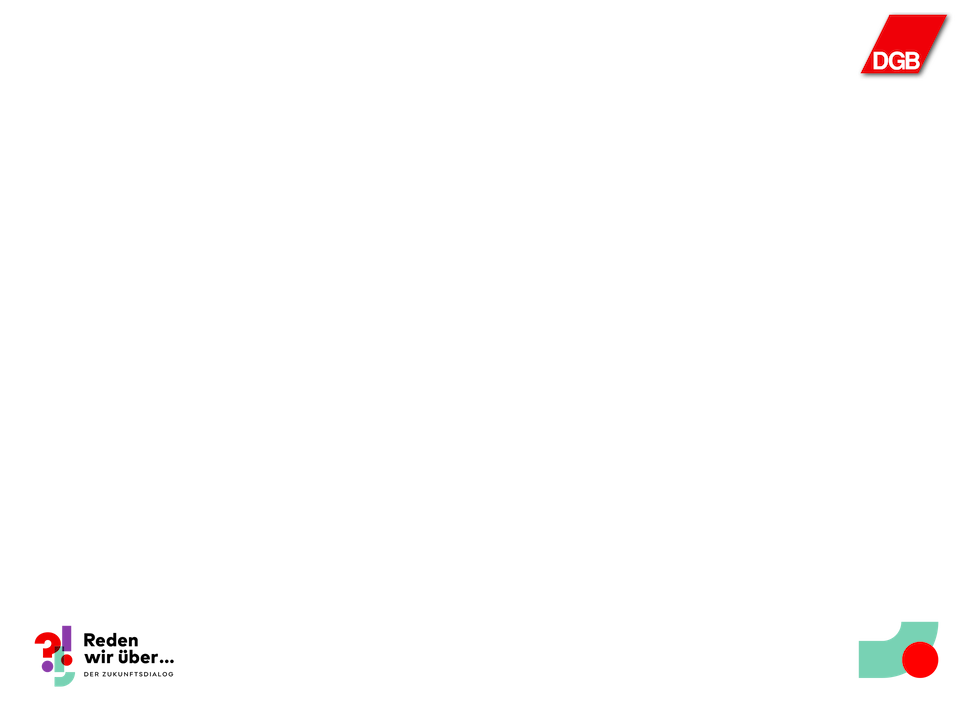 Tarifbindung und Vergabe Stadt Karlsruhe
Thema setzen:
Kontinuierlich bei allen Gesprächen und Anlässen mit OB, Gemeinderat, Stadtverwaltung, Verbänden, Stadtgesellschaft, Kammern,  Medien etc.
2017-2019 öffentliche Aktionen zu Guter Arbeit & Tarifbindung (Primark, Einzelhandel, Bau….)
2018 Vorstellung DGB Paper „ Gute Arbeit & öffentliche Aufträge“
2019 Neujahrsempfang DGB KA zum Thema Tarifbindung& Vergabe
(Kommunalwahljahr/ alle Fraktionen/Dezernenten/RP/…MdL/MdB anwesend)
Austausch mit Mitte/Links Mehrheit zu Verzicht auf Leiharbeit, Equal Pay, Abschaffung Sachgrundlose Befristung
2019-2021 Konzentration auf tariftreue Ausschreibungen Stadt KA
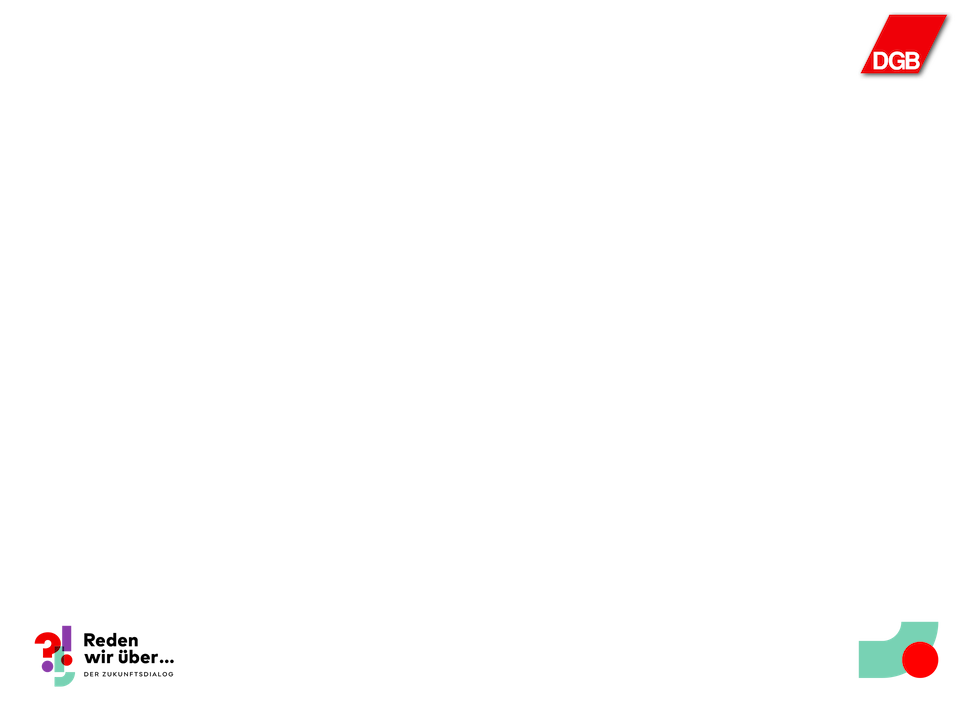 Tarifbindung und Vergabe Stadt Karlsruhe
Tariftreue Ausschreibung:
Gespräch Stadt KA (OB, Stadtverwaltung, DGB KA, IG BAU, DGB-Bezirk)
Erörterung Möglichkeiten in BW der Tariftreuen Ausschreibung
(Praxiserfahrung der IG BAU sehr nützlich. Ansage OB „wenn das rechtssicher möglich ist, sollten wir das tun)
2019 Workshop I zu rechtlichen Möglichkeiten in BW Vergabestelle/juristischer Dienst/ DGB/IGBAU/ Prof Dr. Florian Rödl 
2019 Workshop II mit GR-Mitgliedern. Übereinkunft mit Grünen/SPD/Linke/KAL interfraktioneller Antrag
Formulierung Antrag in enger Abstimmung mit DGB
2020 Gespräche wegen Antragsformulierung mit Antragssteller 
2020 heftige Diskussionen im Gemeinderat und Ältestenrat der Stadt, Bedenken juristischer Dienst Stadt KA
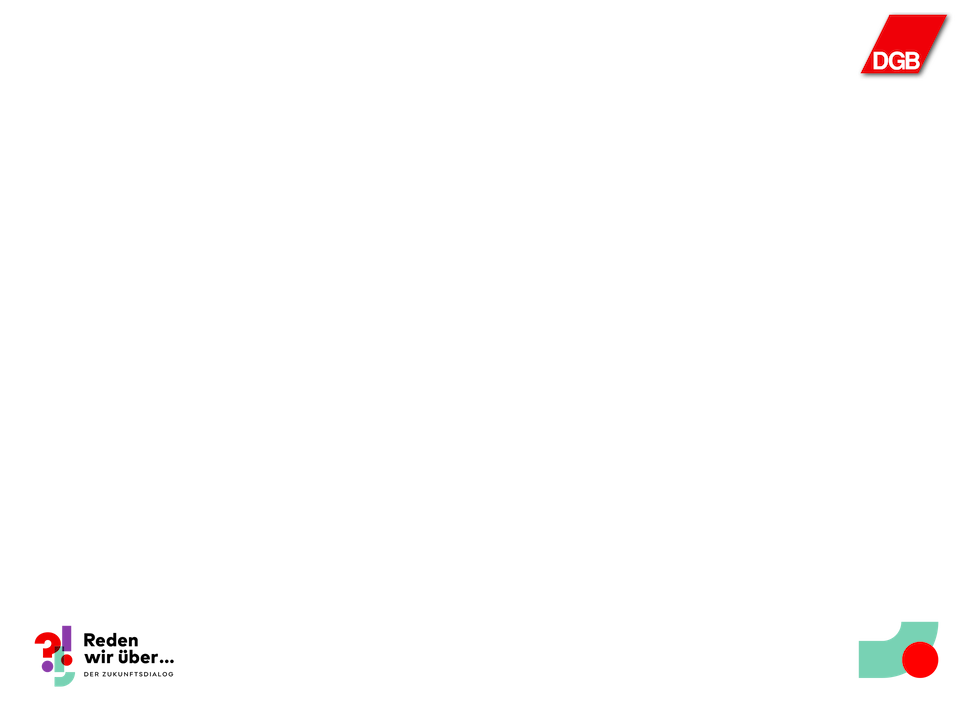 Tarifbindung und Vergabe Stadt Karlsruhe
Die Stadtverwaltung nimmt künftig bei jeder Vergabe von Dienstleistungen die Anwendung von Tarifverträgen und die Tariftreue der ausführenden Unternehmen und beteiligter Nachunternehmen als Ausführungskriterium (§128 Abs. 2 Gesetz gegen Wettbewerbsbeschränkungen) auf.
2. Die Verwaltung berichtet gegenüber dem Gemeinderat jährlich über die Anwendung der Tariftreue als Kriterium bei Vergaben. Wird die Tariftreue bei einzelnen Vergaben nicht angewendet, ist dies dem Gemeinderat gegenüber zu begründen.
3. Die Einhaltung der Tariftreue durch die Unternehmen wird stichprobenartig überprüft.
4. Die Stadt Karlsruhe setzt sich beim Land Baden-Württemberg für eine Novellierung des Landestariftreue- und Mindestlohngesetz (LTMG) ein, sodass die Tariftreuepflicht auf weitere Branchen ausgeweitet wird.
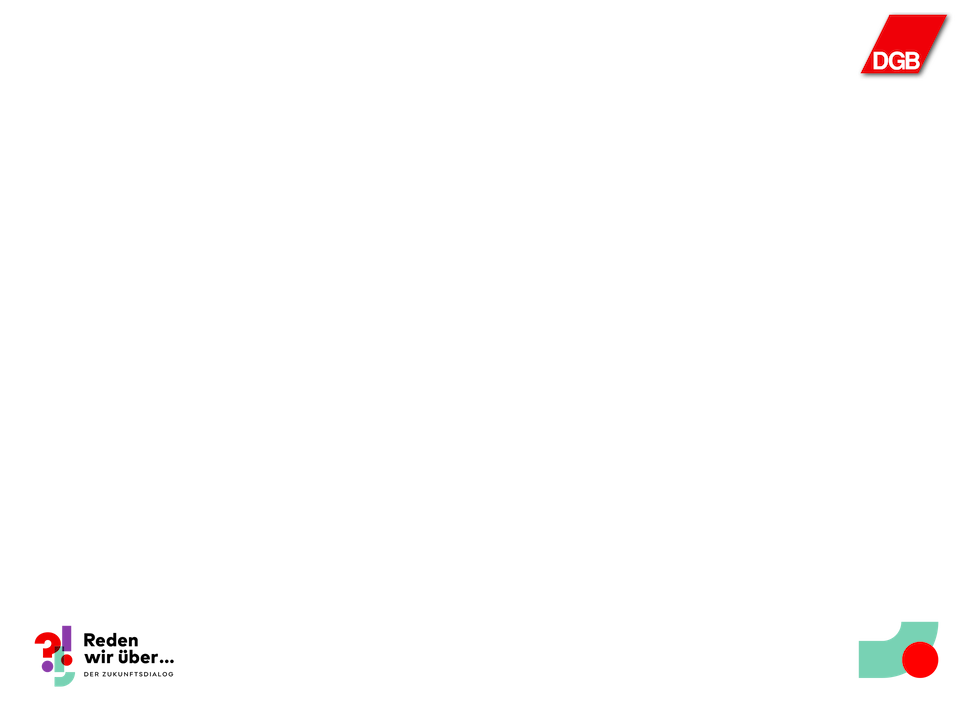 Tarifbindung und Vergabe Stadt Karlsruhe
Wie weiter: 
Karlsruhe: 
Weiterhin enge vertrauensvolle Zusammenarbeit
Projekt Umsetzung tariftreuen Ausschreibung im Bereich
Mittagsverpflegung an Schulen, Umzugsdienstleistungen
Dienstleistungen (wie Personenfrequenzzählungen / Fußgängerkreuzungen z.B.)
Land BW: 
Koalitionsvertrag sieht Weiterentwicklung LTMG vor
Absenkung Schwellenwert
Stärkere Berücksichtigung regionaler TV
Vergabespezifischer Mindestlohn TVL
Die Aktivitäten und Bestrebungen in KA und die Lobbyarbeit im Landtag haben Wirkung gezeigt